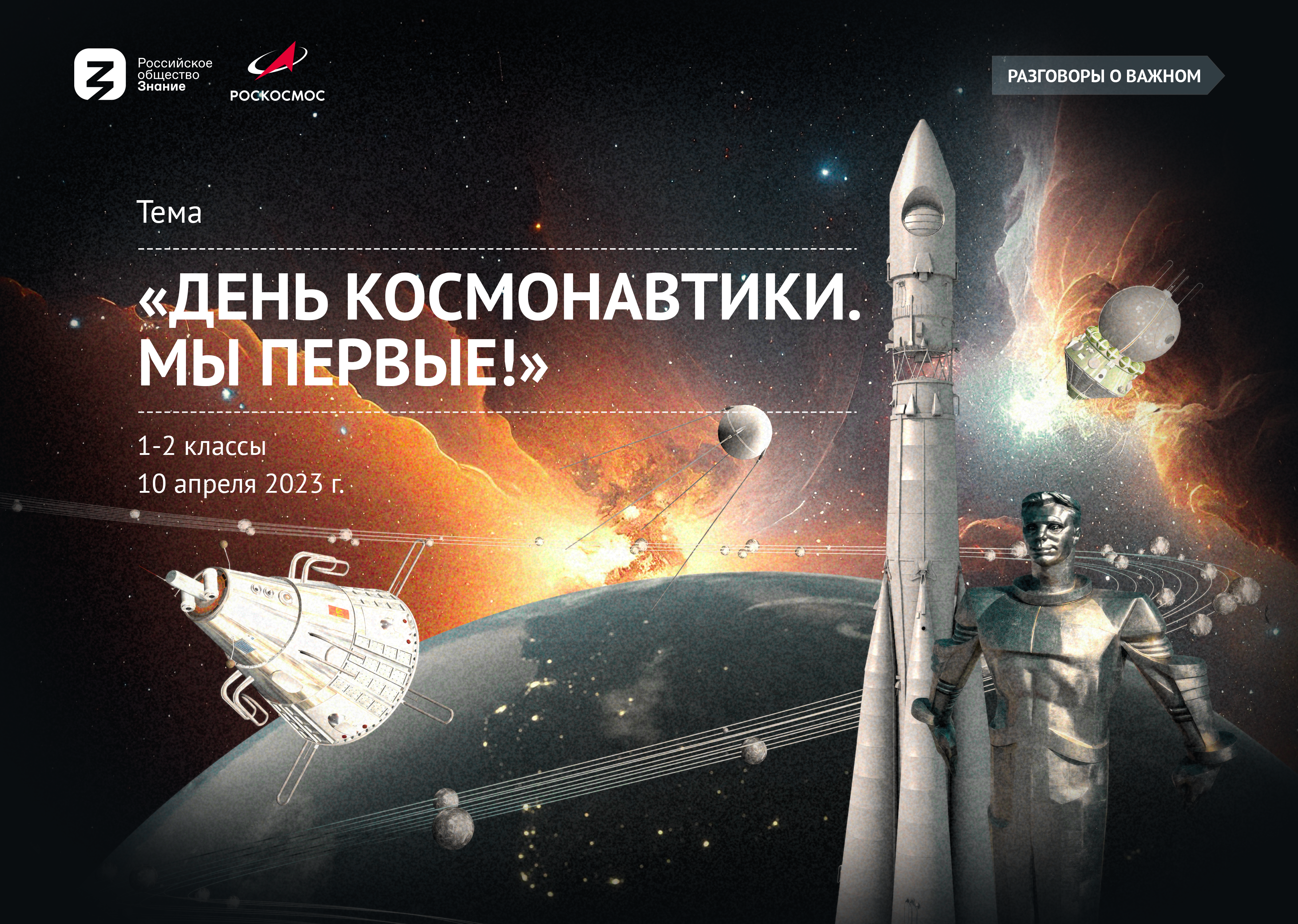 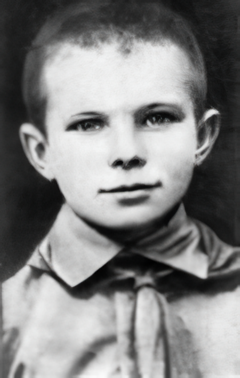 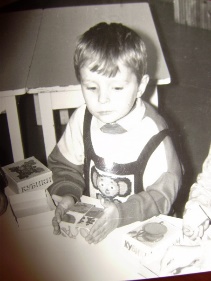 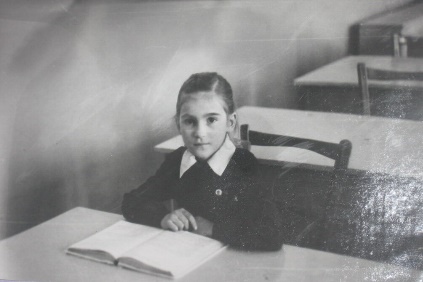 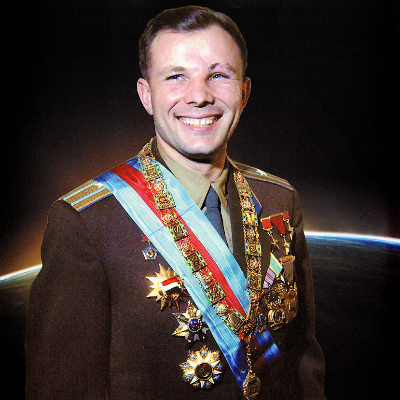 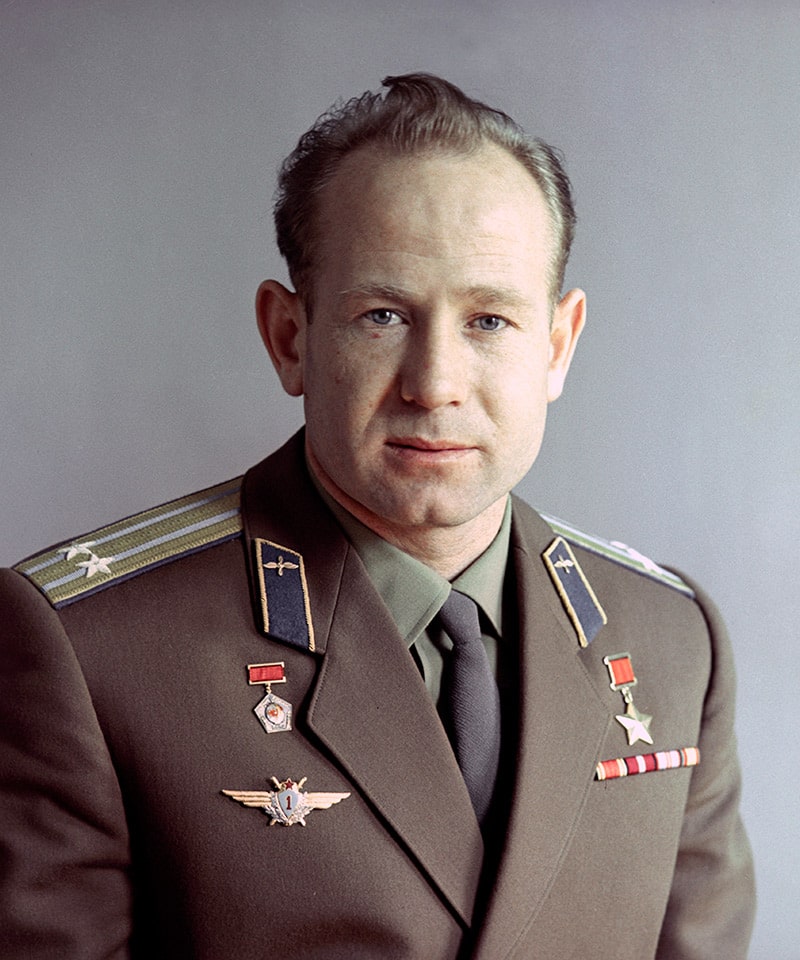 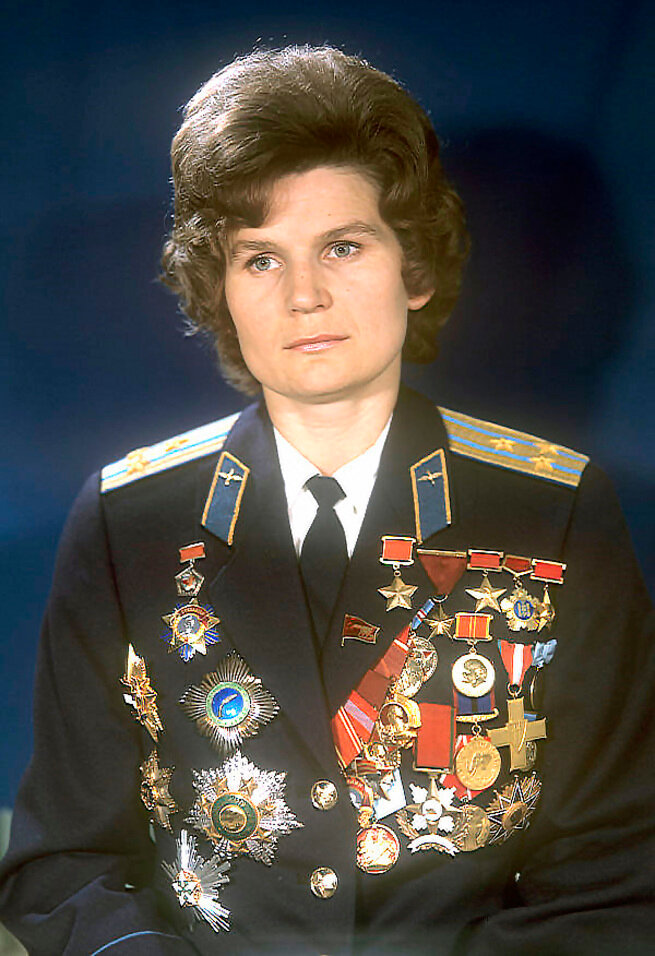 Юрий 
Алексеевич 
Гагарин
Алексей 
Архипович 
Леонов
Валентина Владимировна Терешкова
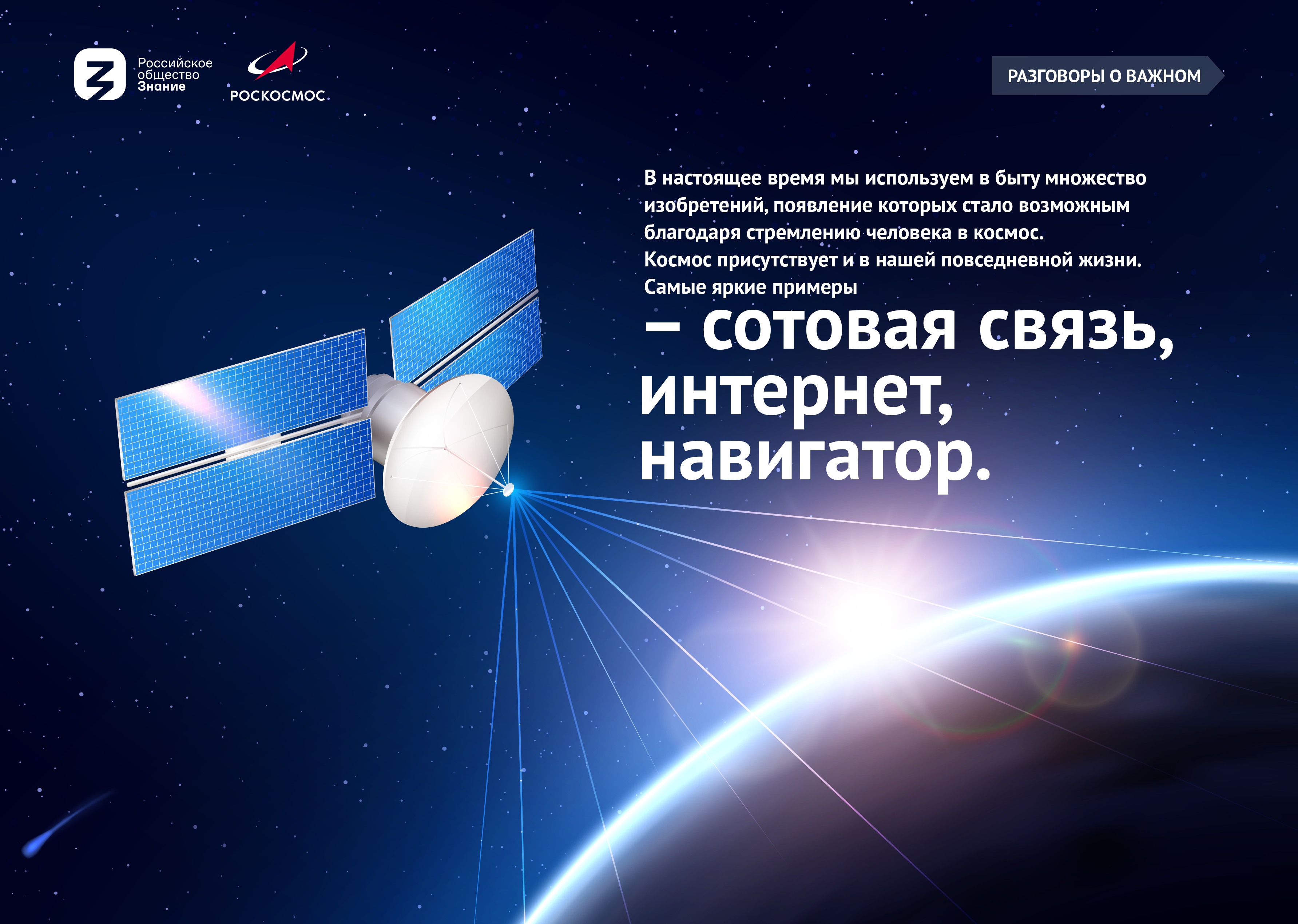 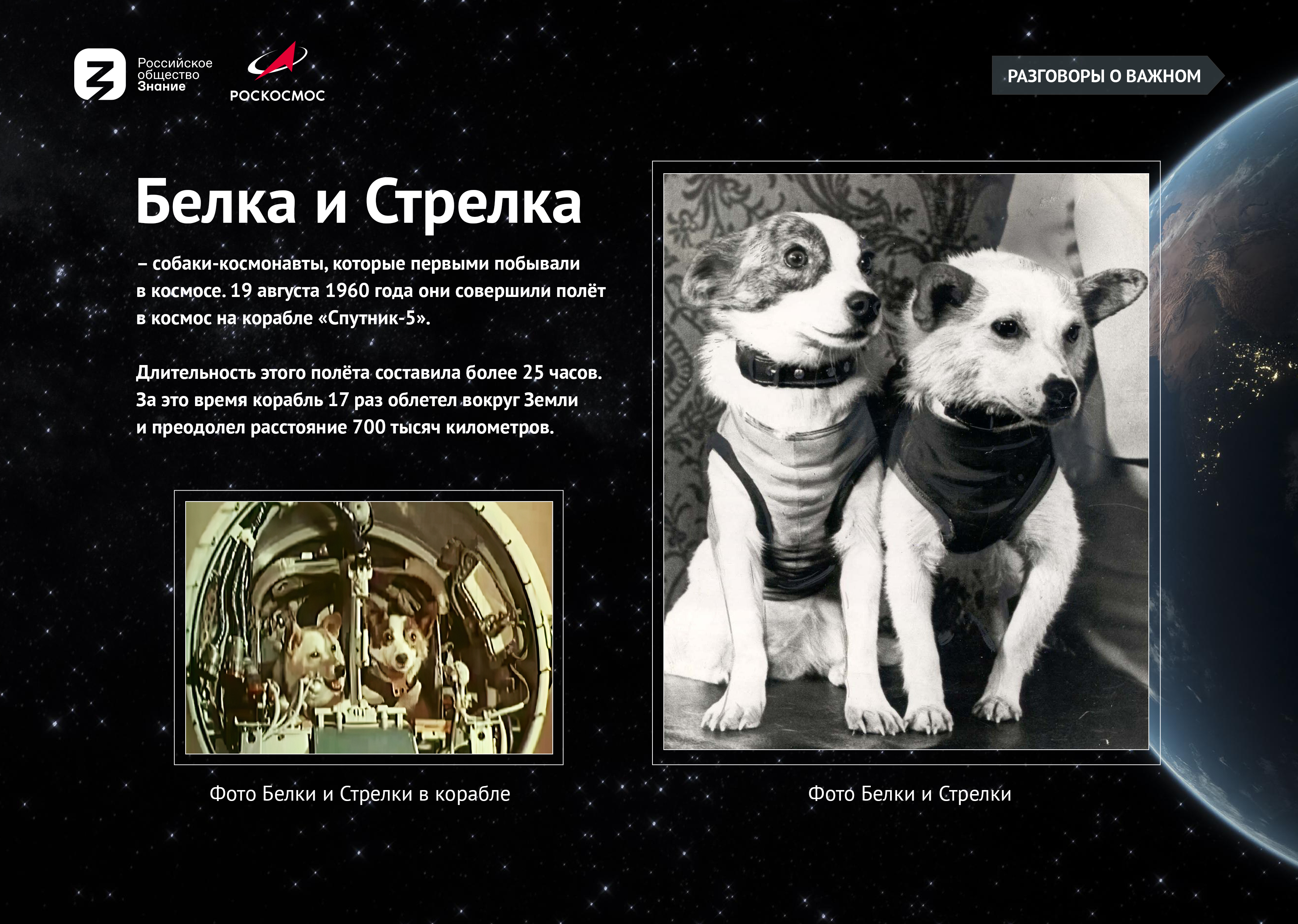 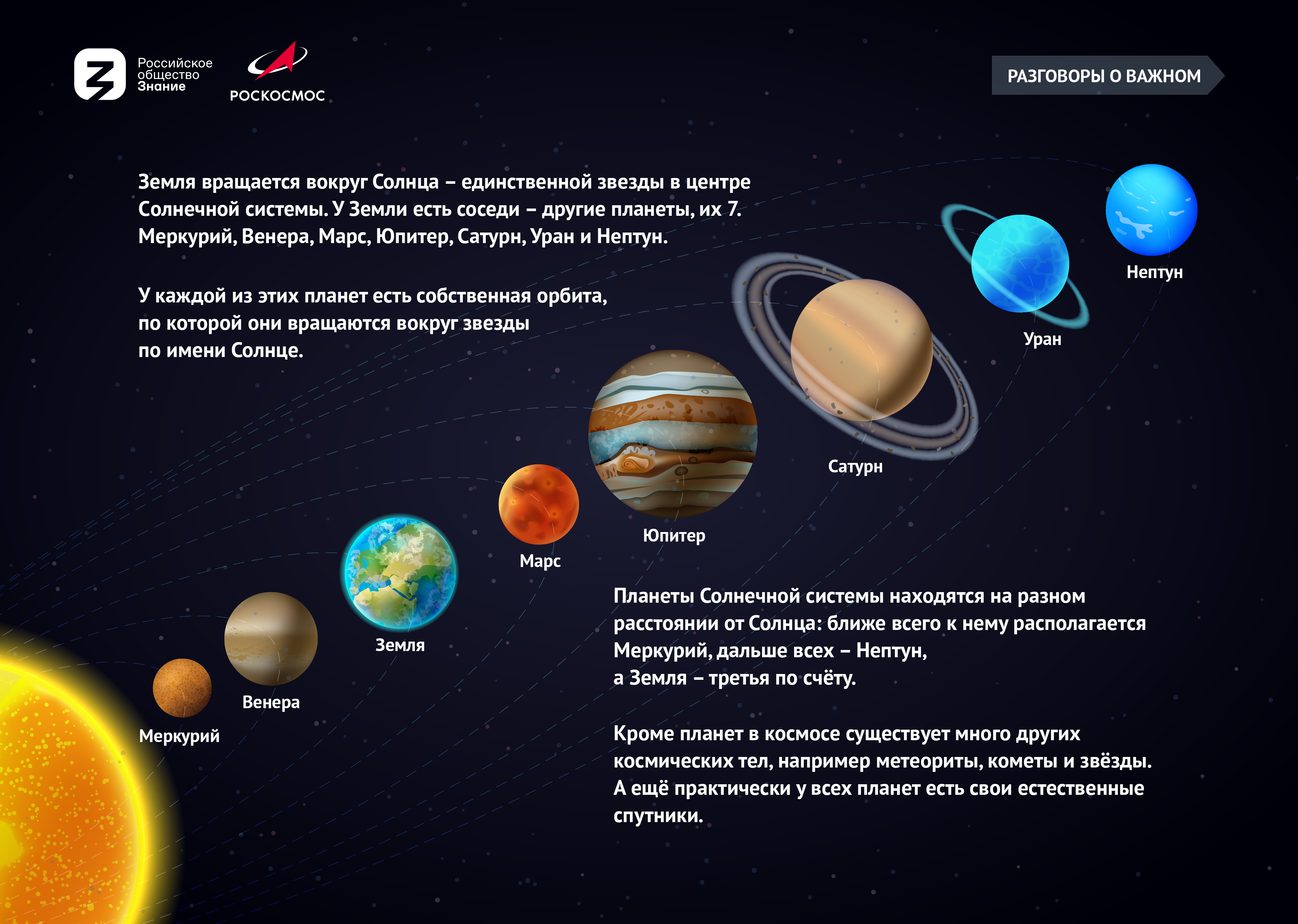 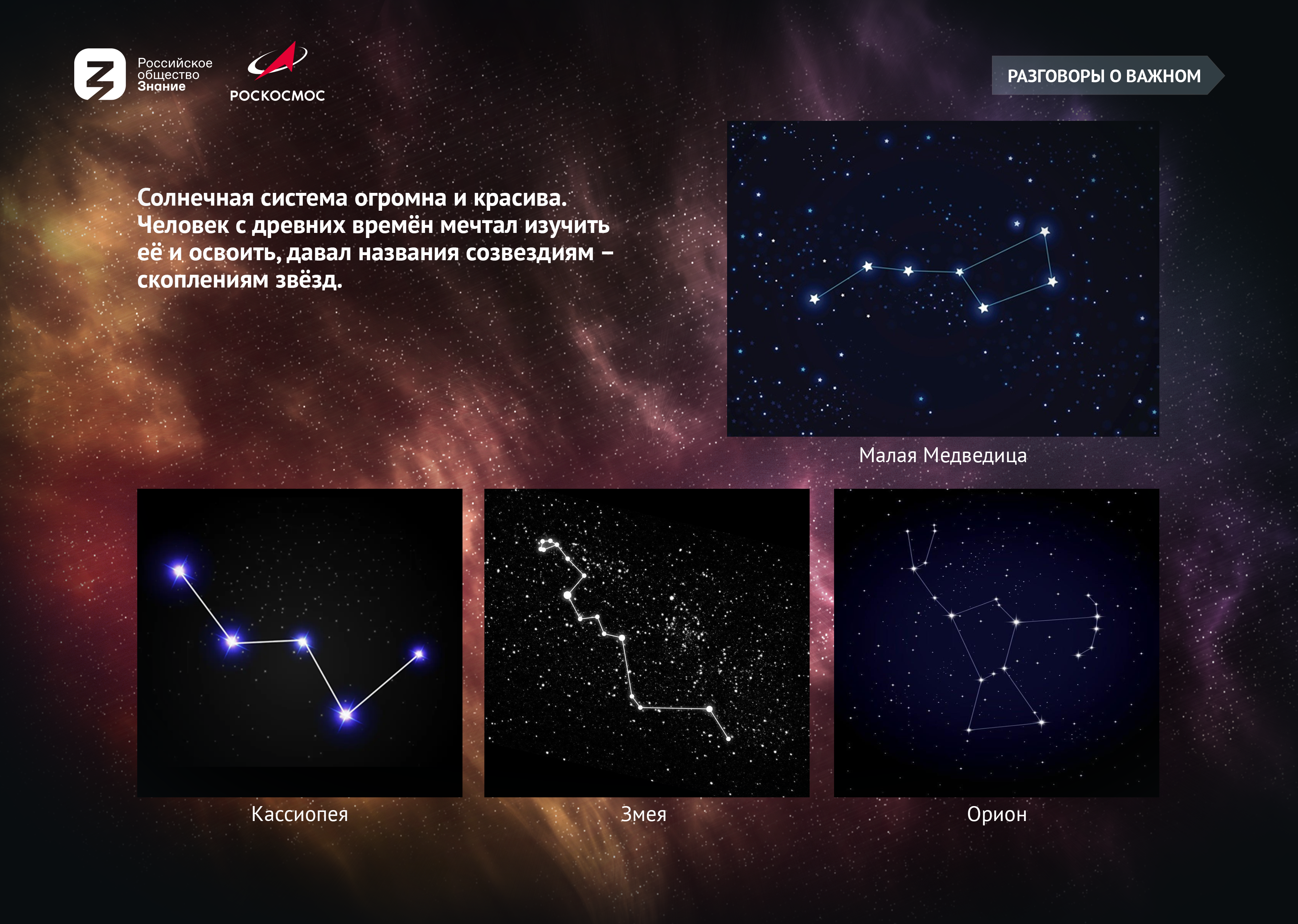 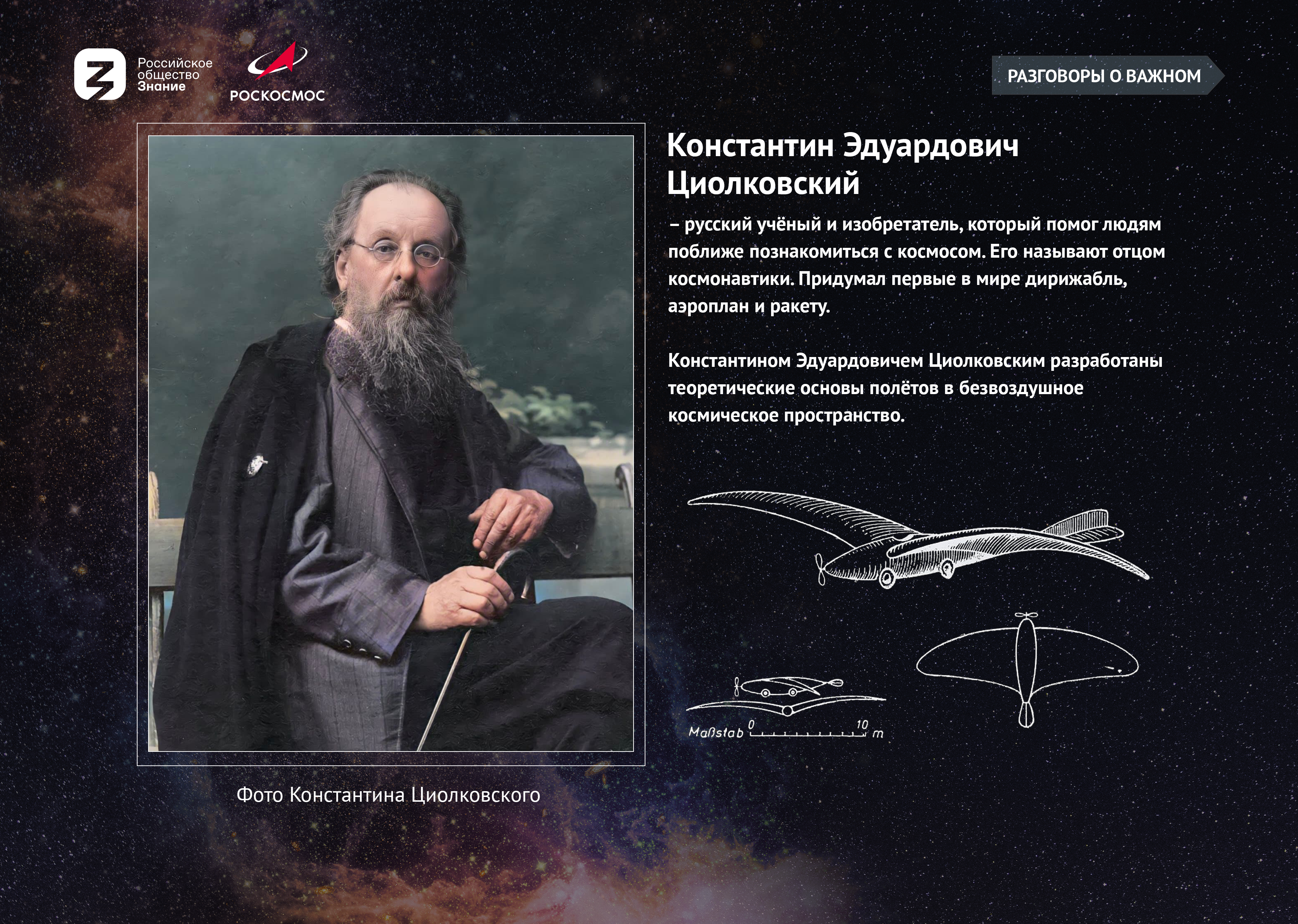 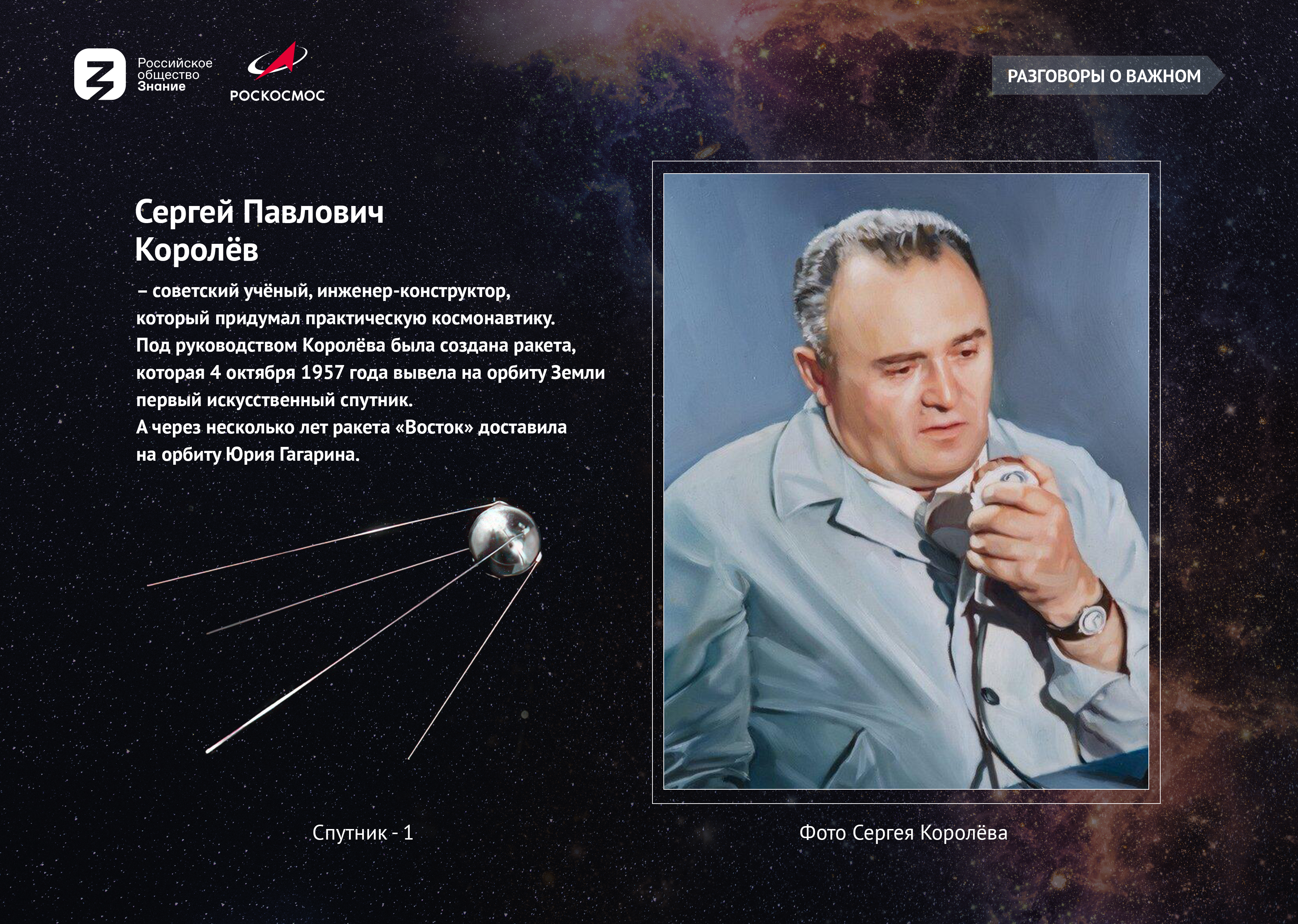 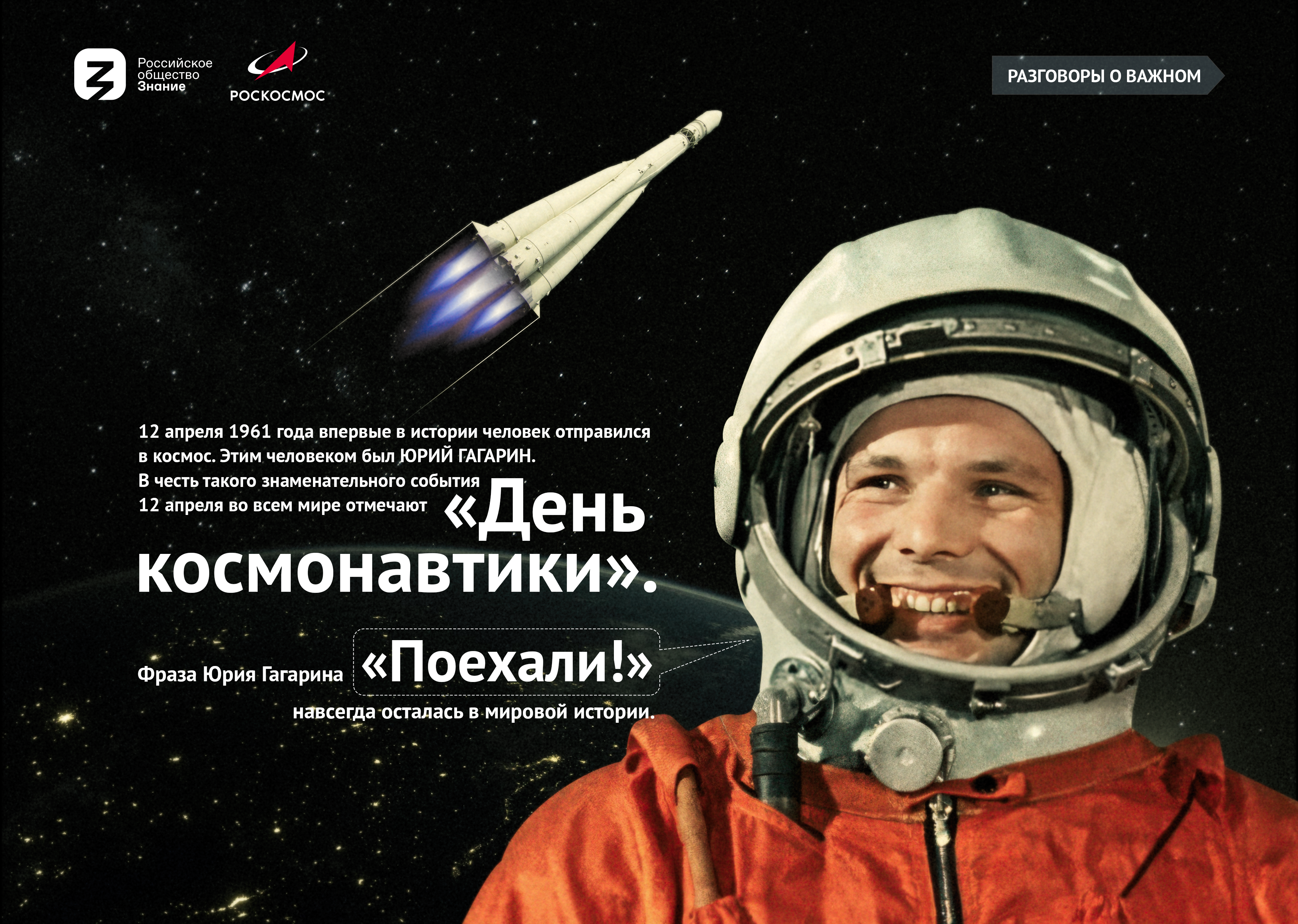 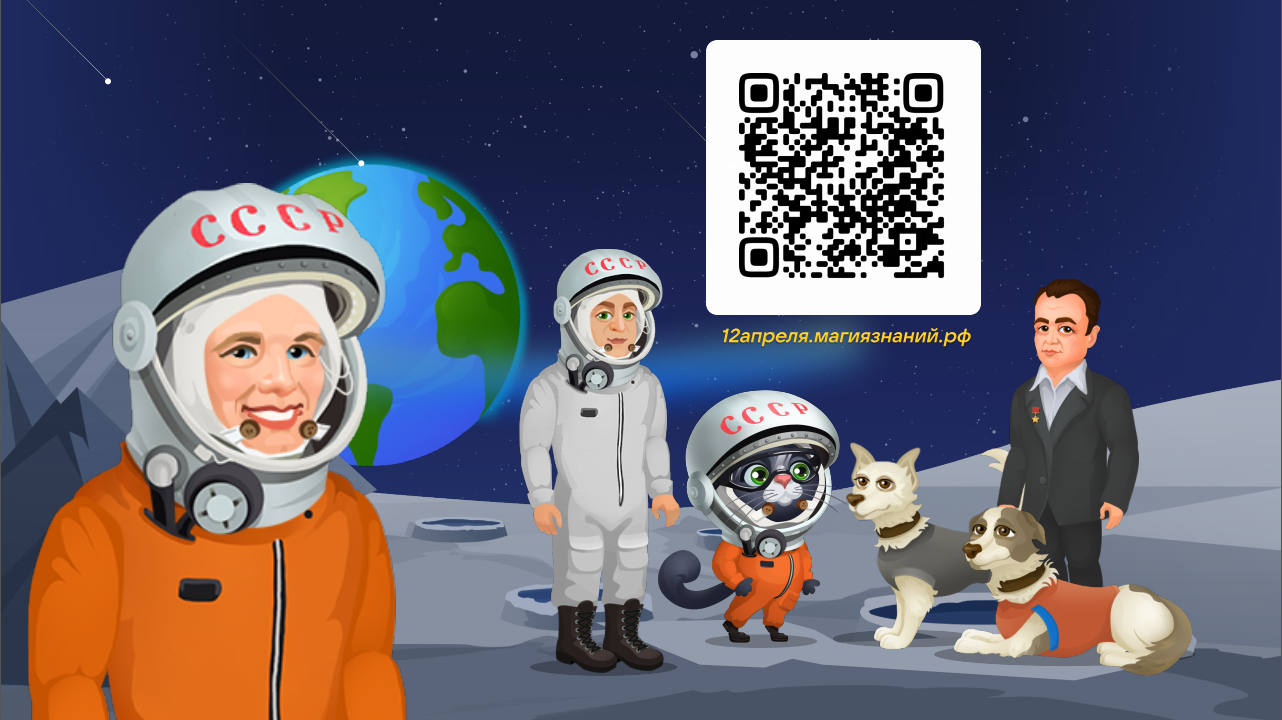 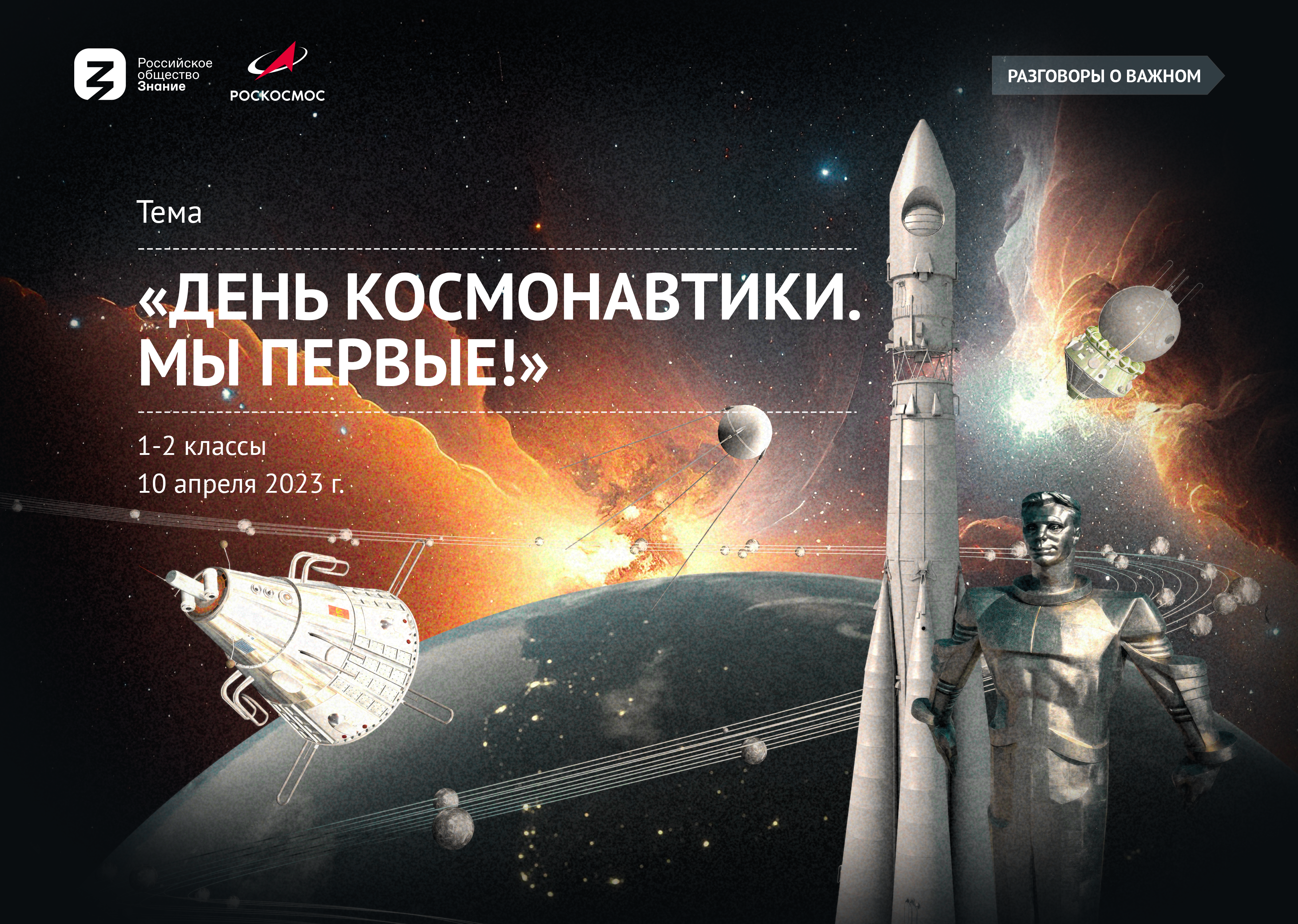